Summary/Session 7General outlook topics
W. Barth, 12.07.24
Session 7|General outlook topics
Jan Lindenberg
Nachhaltigkeitsaspekte bei GSI/FAIR | J. Lindenberg
Peter Gerhard
UNILAC Controls Upgrade 2025 | P. Gerhard
Oksana Geithner
First outcome performance committee | O. Geithner
Ralph Aßmann
Report from the controls review | R. Aßmann
Emmanuel Rosi
FAIR status and outlook, in-kind finances | E. Rosi
Nachhaltigkeitsaspekte bei GSI/FAIR | J. Lindenberg
Supply Chain Due Diligence Act (    LkSG)
Corporate Sustainability Reporting Directive (    CSRD)
Materiality analysis and sustainability strategy
Sustainable procurement pilot project
Energy management
Demand planning in cooperation with operational planning and beamtime coordination
Procurement/contract design and billing of energy (electricity and gas)
Implementation of measures 
Development of a measurement network 
Energy Efficiency Act (     EnEfG)
Introduction and certification of ISO 50001 until 2026
Determining the potential of renewable energies on GSI/FAIR campus
Greenhouse gas accounting (preliminary results available)
Climate adaptation measures (     KAnG)
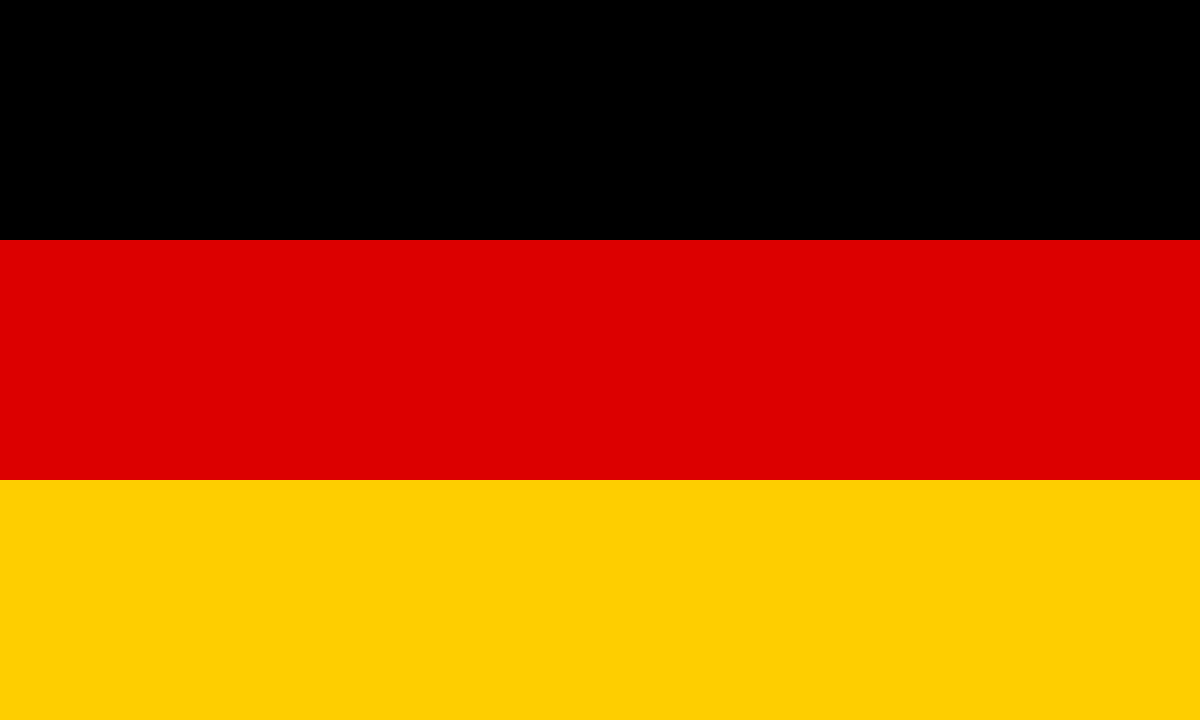 Sustainability and energy management @ GSI

four persons
one human rights officer (LkSG)
two working students
one sustainability officer

Feedback and suggestions:
nachhaltigkeit@gsi.de
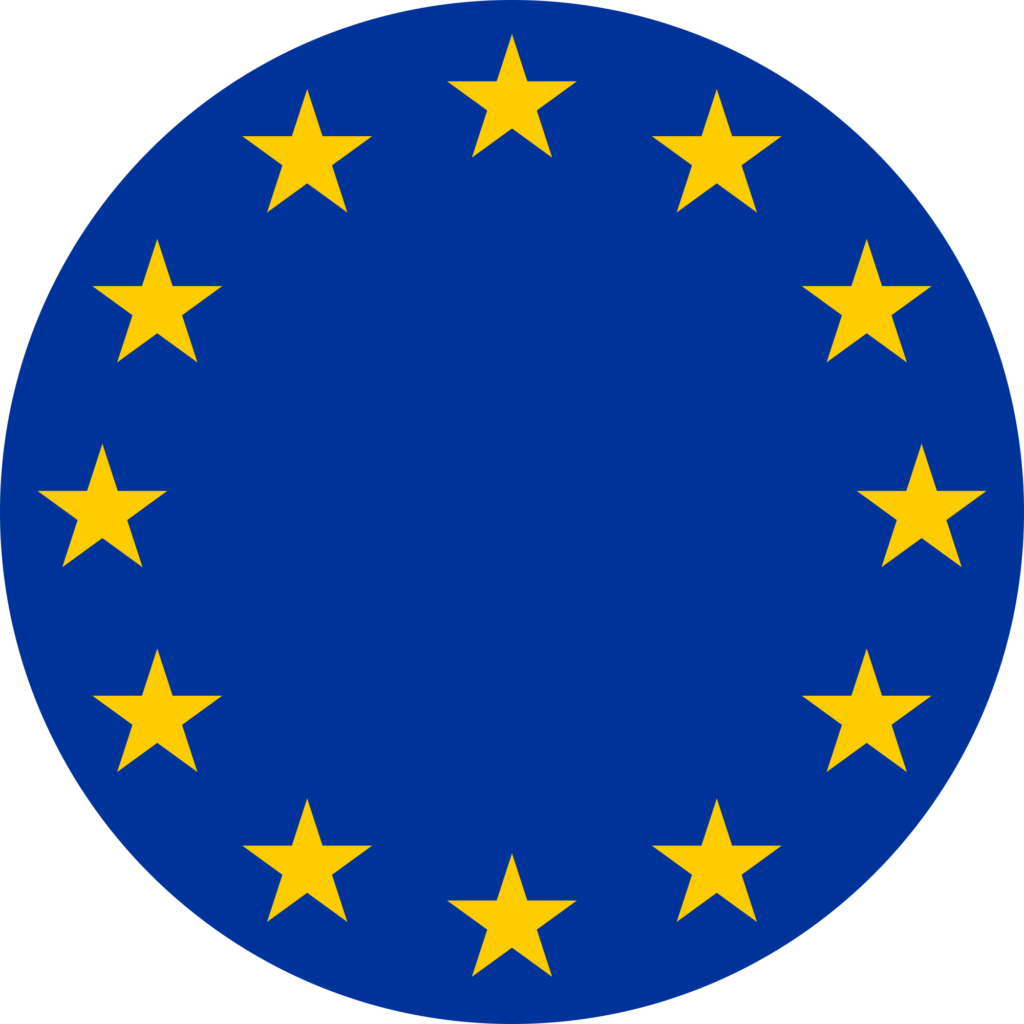 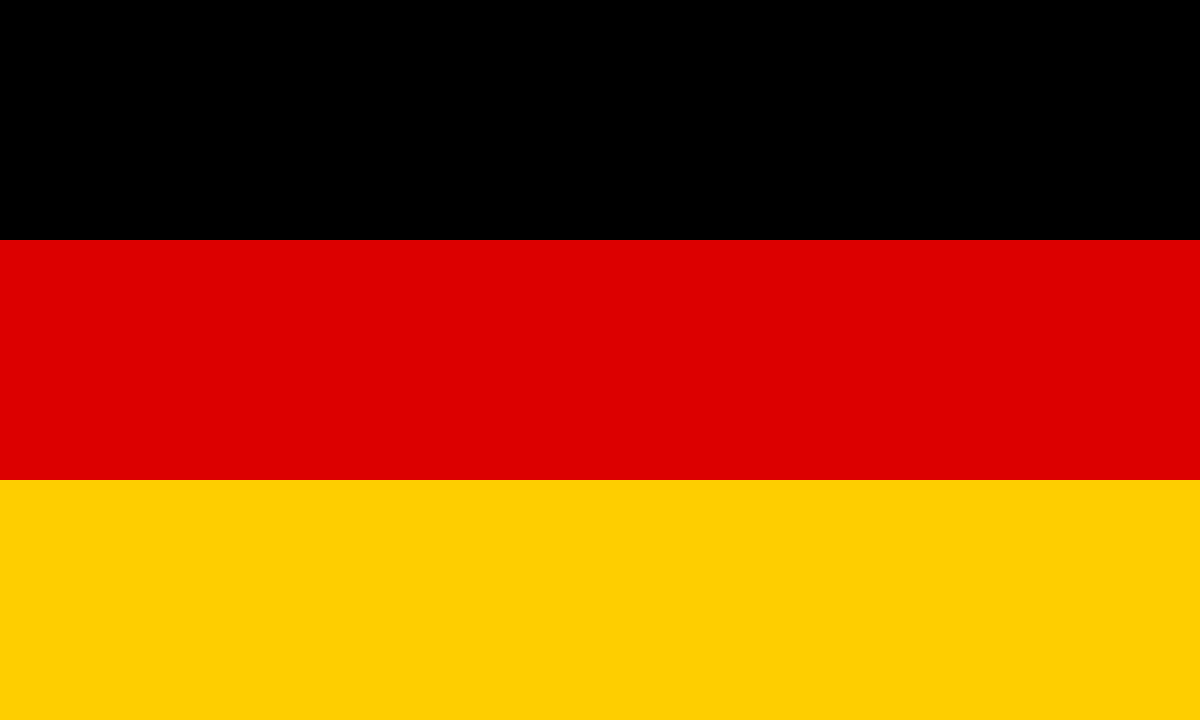 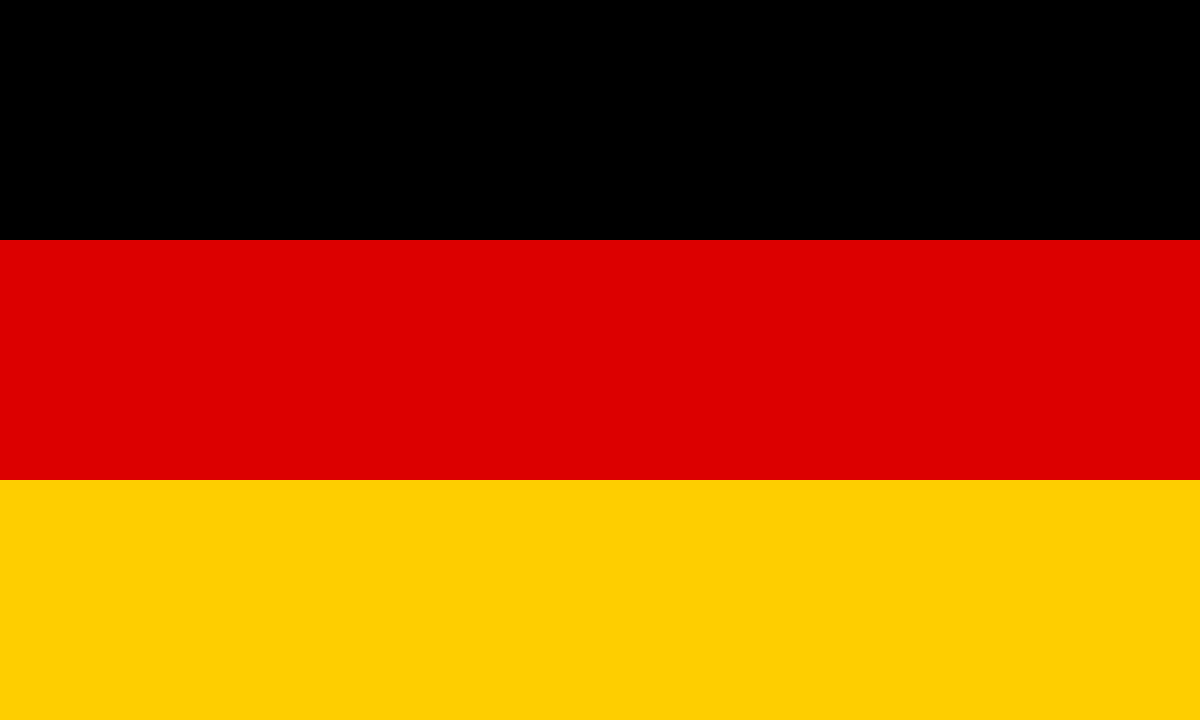 3
12.07.2024
7th Beam Time Retreat | Jan Lindenberg |
UNILAC Controls Upgrade 2025 | P. Gerhard
Injector controls upgrade - mission since 2020
provide new, LSA based/FAIR standard control system for GSI linacs
focus on FAIR injector UNILAC, use functionality as reference
enable move to new FCC MCR
secure operation of UNILAC through all planned and upcoming beamtimes

Project
Planning, schedule and organization set up achieved
First major milestones reached, project well on track
Challenges and tight schedule ahead
4
12.07.2024
7th Beam Time Retreat | P. Gerhard | UNILAC Controls Upgrade 2025
First outcome performance committee | O. Geithner
Performance committee has started well – thanks to all the persons and attendees supporting it with excellent talks and vivid discussions
Work on implementing KPI’s for real time use – info collected and communicated to archiving team – first examples of dashboards appearing
Collecting accelerator consolidation & improvement projects (small and big) and consistent sets of beam parameters for critical process chains 
We think we are on track for a first draft of a FAIR / GSI technical roadmap on consolidation / improvement / performance measures and plans by Oct 2024.
Important: The FAIR completion roadmap and plan are not part of our discussion 
Our technical roadmap projects focus on existing machines, required improvements, also for FAIR commissioning, upgrades, new projects, … in timeline of POF-5 (until 2034).
5
Beamtime retreat 2024 – Oksana Geithner
Report from the controls review | R. Aßmann
For FAIR a new control system is being developed, widely based on CERN controls architecture components. 
The FAIR controls project includes upgrading the existing GSI accelerator systems to the new system. 
The controls work is centered in the accelerator controls (ACO) department but also involves the beam diagnostics (BEA) department, the operations (OPE) department, the FAIR SIS-100 sub-project (SYS) and various additional persons in other departments, e.g. DEC. 
Work spans over the FAIR project and the GSI accelerator division. 
A Controls Steering Group had reviewed and ranked the various controls tasks in 2022, ranking about 200 tasks in priority.
6
R. Assmann
FAIR MAC Review on Controls
Report from the controls review 2 | R. Aßmann
Very useful FAIR MAC review of our controls work.
Many thanks to all the speakers for really excellent presentations and the many useful discussions.
Feedback from the committee is very encouraging for us – we are on a good track.
The committee’s recommendations will help us to focus on the most important aspects, to address some shortcomings and to optimize our work flow.
To be followed up on…
FAIR status and outlook, in-kind finances | E. Rosi
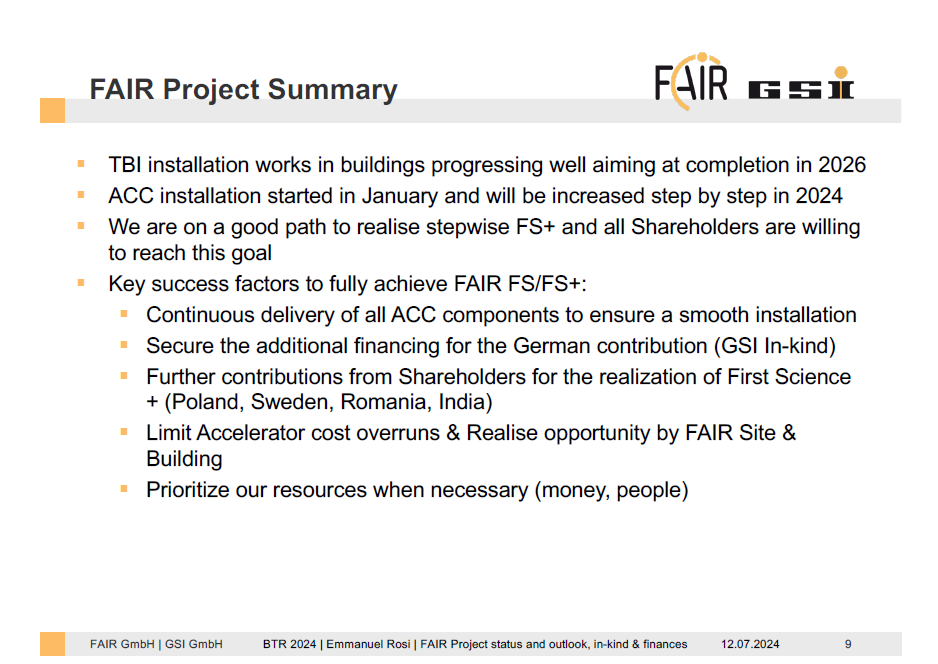